Дифференцированное обучение как условие для творческого и интеллектуального развития обучающихся на новой мотивационной основе и интеграции в обучении
Мартынова В.И.- учитель начальных классов 
ГБОУ СОШ №349 с углубленным изучением английского языка

Санкт-Петербург 2014г
«Разных детей и учить надо по-разному, потому что каждый по - своему воспринимает мир». Массовое образование не учитывает эту особенность.Говард Гарднер
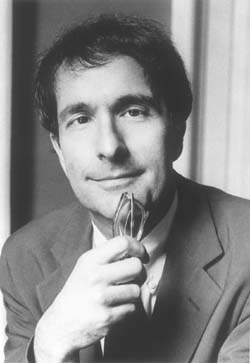 Индивидуальность- это самобытность человека, которая реализуется в проектировании и выборе своего жизненного пути, и если детям дать возможность свободно развиваться, сохранить и поддержать их индивидуальные особенности, склонности, интересы, то только тогда подход к процессу обучения и воспитания можно считать продуктивным.
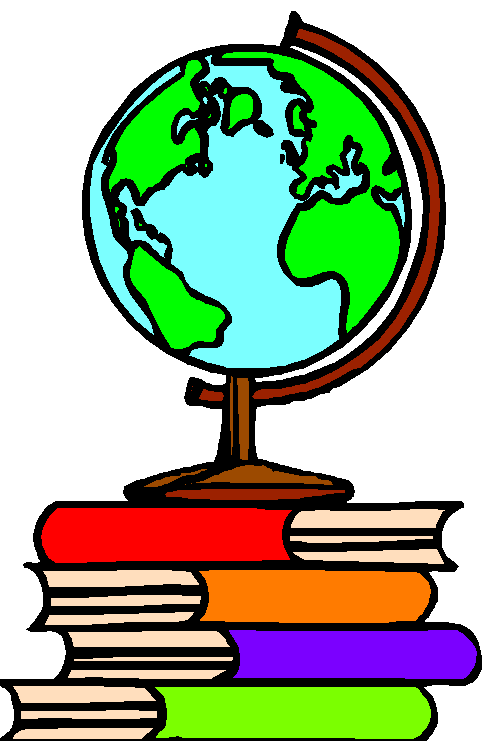 Каждый ребенок имеет возможность проявить себя
Выступать как равноправный участник процесса обучения
Иметь право на инициативность
Самостоятельность
Творчество 
Индивидуальный поиск
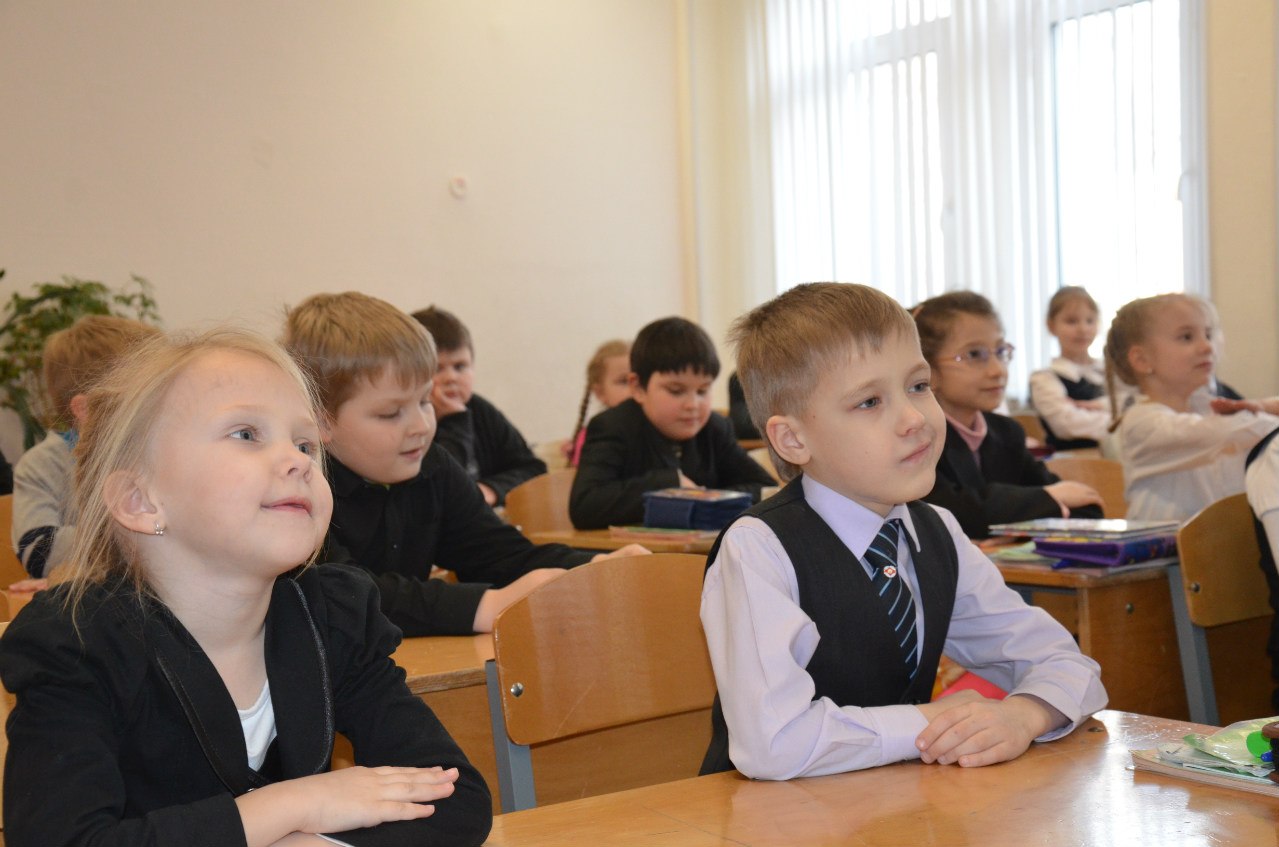 Дифференцированное обучение
Предполагает учет индивидуальных способностей  и 
потребностей.
Проявляется в конкретизации целей, задач, содержания и способов организации образовательного процесса.
Требует разнообразия,  вариативного обучения.
Обязательным условием дифференцированного обучения является создание широкого эрудиционного фона, дополнительной интересной информации. В процессе их выполнения обучающиеся приобретают опыт исследовательской деятельности.
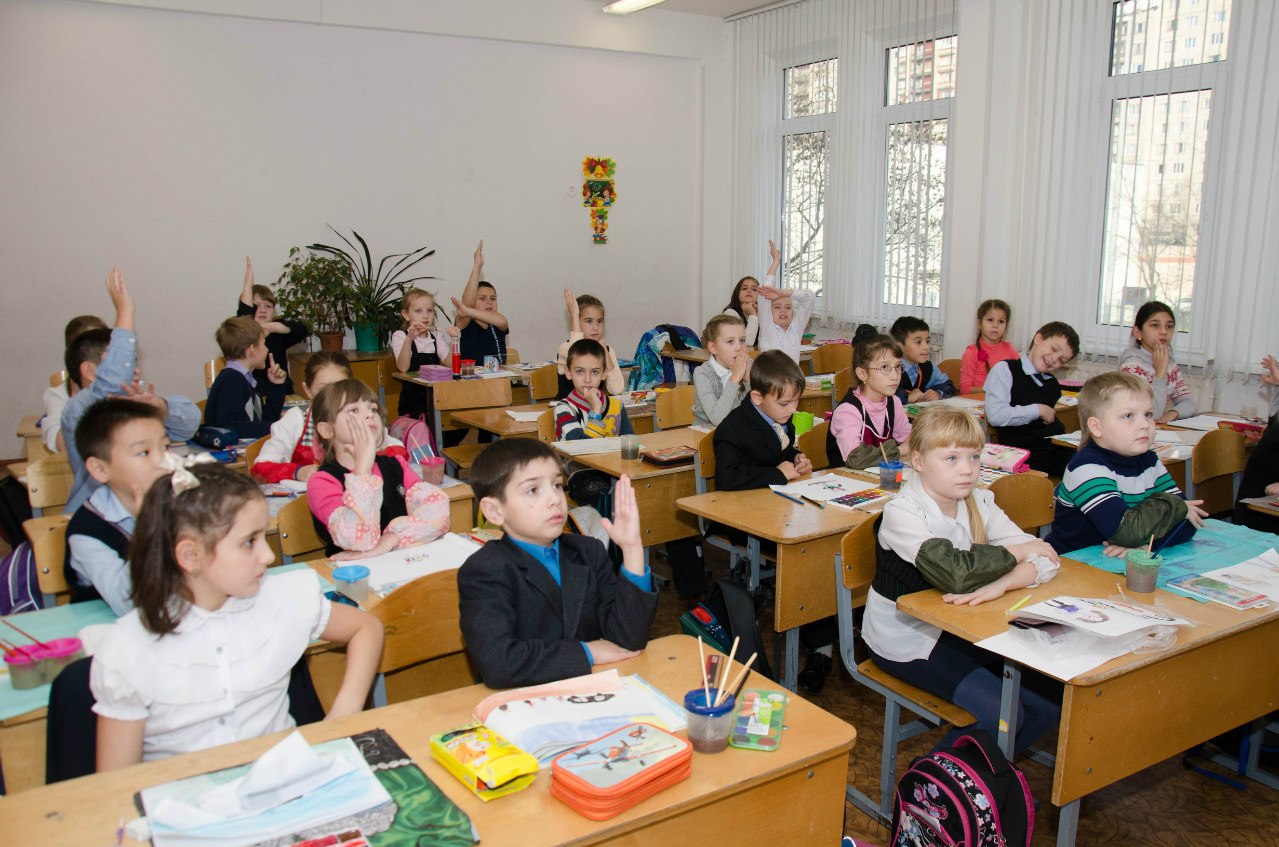 Индивидуальная и дифференцированная  работа должна отвечать следующим условиям:
знание индивидуальных особенностей отдельных обучающихся;
умение учителя анализировать учебный материал и 
    выявлять возможные трудности;
включение в план дифференцированной работы с разными группами и отдельными обучающимися на усвоение программного материала и развитие познавательных способностей;
осуществление оперативной обратной связи.
Методы дифференциации
Дифференцированные задания
Дифференциация самостоятельной работы
Дифференцированный контроль
Индивидуализация домашних заданий
Дифференцированный метод поощрения
Использование наглядности в разных видах
Внимание
Логическое мышление
 Память
Занимательность
Дифференцированные работы
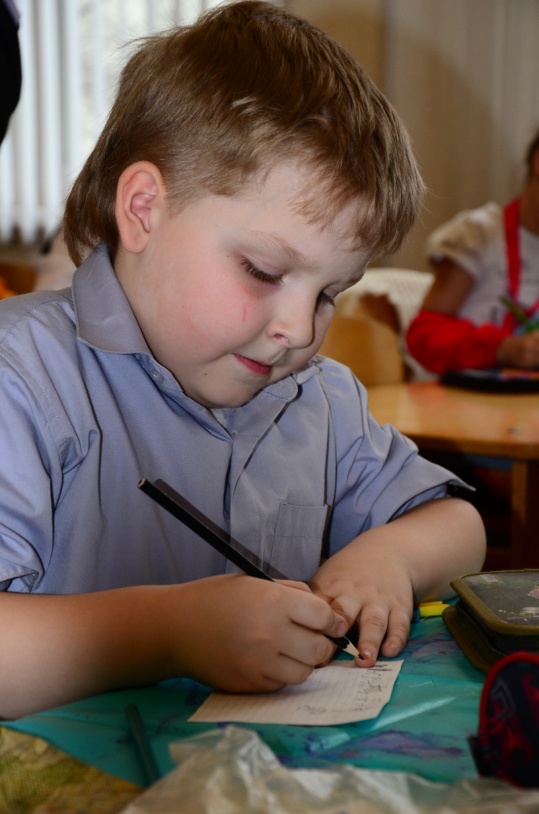 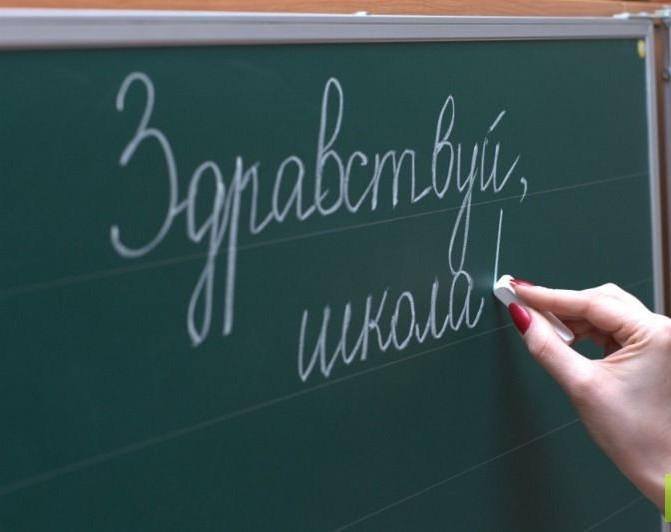 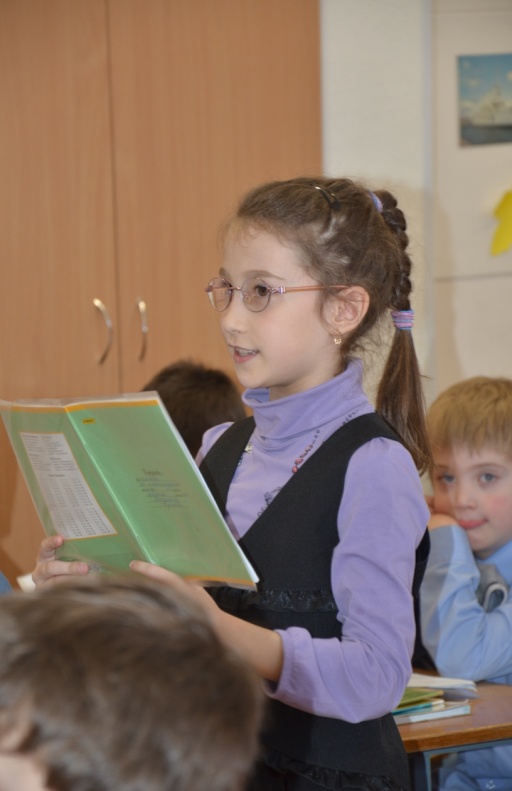 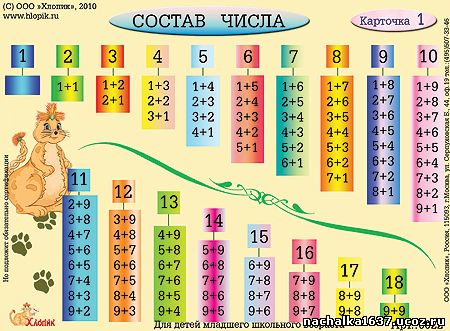 Ориентация на среднего ученика использует лишь 15% возможностей сильного, а перегрузка слабого составляет 50%.Домашние задания на сильного ученика толкают слабого к безнравственности, к невыполнению недоступного.
Амонашвили считает, что обучение должно быть «вариативным к индивидуальным особенностям школьников»
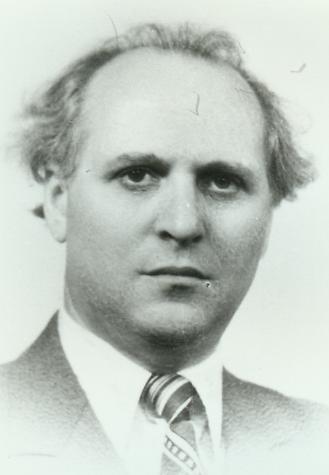 Задача учителя – так построить процесс обучения и воспитания, чтобы обеспечить полноценное развитие готовности ребенка к самообразованию.Для этого нужно: -признать право ребенка на индивидуальность,-самоценность,-стремление самостоятельно добывать знания,- научитmся применять эти знания.
Положительные и отрицательные аспекты дифференциации
Исключаются «уравниловка» и усреднение детей
Появляется возможность помогать слабому
Отсутствие в классе отстающих
Появляется возможность более эффективно работать с трудными детьми
Реализуется желание сильных обучающихся быстрее и глубже продвигаться в образовании
Повышается уровень мотивации ученья в сильных группах
Деление детей по уровню развития негуманно
Слабые лишаются возможности тянуться за сильными, получают от них помощь
Высвечивается социально- экономическое неравенство
Перевод в слабые группы воспринимается детьми как унижение их достоинства
Понижается уровень мотивации в слабых группах
Спасибо за внимание!